genealogie moderní strategie moci a vědění
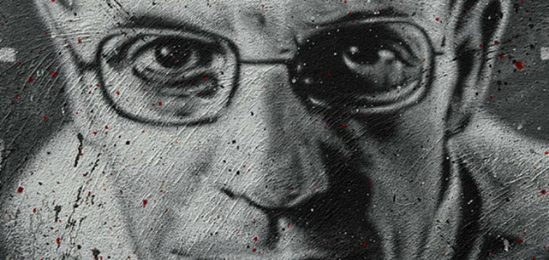 eva šlesingerová
SAN103
osnova
poststrukturalismus 
 jazyk – moc - diference
moc
dohled
disciplinace
symbolická moc
ideologie
postrukturalismusjazyk/diference/kultura/MOC
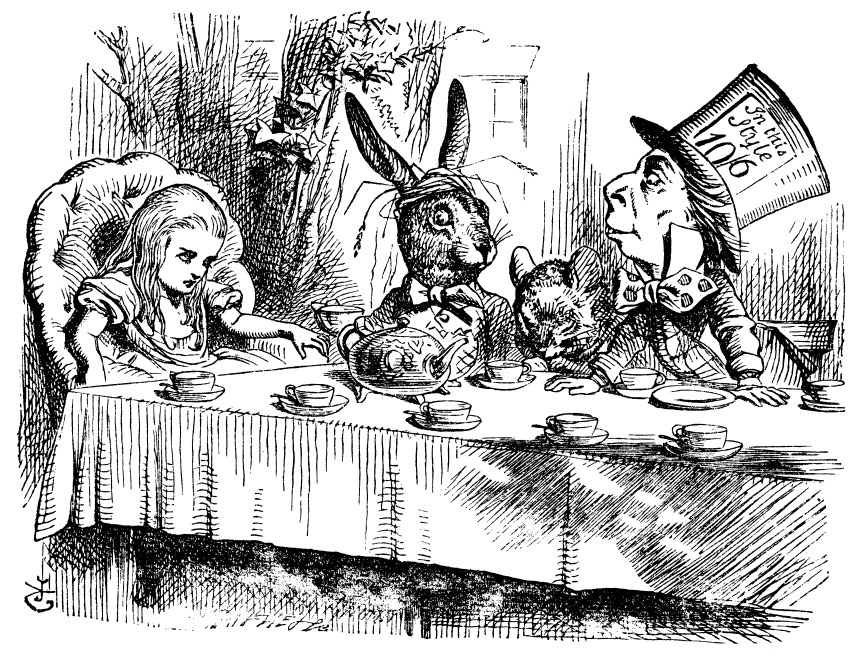 důležitost jazyka
významy nám nejsou dány esenciálně 
jsou výsledkem prostředí/kultury
diference na reference
po II.sv válce
„autor je mrtev“ (Roland Barthes)
Jacques Derrida – dekonstrukce, kritika epistemologie binárních opozic
Linné a taxonomie přírody
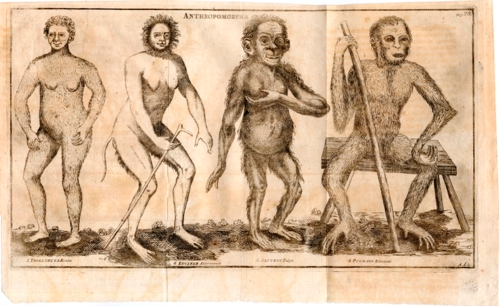 taxonomie přírody
michel foucault_ dohlížet a trestat
„Damiens byl odsouzen 2. března 1757 k veřejnému pokání před hlavní branou Chrámu v Paříži, kam byl přivezen v popravčí káře, nahý, jen v košili, drže hořící voskovou pochodeň … vezen na náměstí Gréve a na popravišti, které tu bylo uchystáno, jeho tělo bylo na prsou, pažích, stehnech a lýtkách trháno kleštěmi, jeho pravá ruka držící onu dýku, již spáchal řečenou královraždu, byla pálena vřelou sírou a do míst, kde bylo jeho tělo trháno kleštěmi, bylo lito zároveň roztavené olovo, vroucí olej, horká smůla … poté bylo jeho tělo vlečeno a roztrháno tahem čtvera koní a jeho údy i trup spáleny v ohni na popel a tento popel rozprášen byl ve větru. …“
michel foucault_ dohlížet a trestatdokument z věznice o organizaci času a prostoru_ Ústav pro mladé vězně 1838
Článek 17. „Den začíná pro vězně v šest hodin ráno, v zimě, v pět hodin v létě. Práce potrvá devět hodin denně v každé roční době …“

Článek 18. „Vstávání. Při prvním znamení bubnu musí vězňové vstát a v tichosti se obléknout. Při druhé znamení musí být již vzhůru a stláti si lůžko.

Článek 20. „Práce. Ve tři čtvrti na šest v létě, ve tři čtvrti na sedm v zimě vyjdou vězňové na dvůr, kde si umyjí ruce a obličej a obdrží první dávku chleba. Bezprostředně poté se rozejdou do dílen a nastoupí práci, která by měla začínat v šest hodin v létě a v sedm hodin v zimě.“
jaký je rozdíl mezi těmito dvěma úryvky?
změny v trestání, v pojetí moci, potlačení mučení, divadlo trestání, expresivita trestů vs. mikrofyzika moci, náprava vs. tresty

vůle k moci/vědění a moc

vědění slouží k osvobození

ne-emancipativní vztah moci a vědění 

vůle k moci jde ruku v ruce s vůlí k vědění_ Friedrich Nietzsche
vědění a moc
vědění: se tak stává součástí dohlížení, disciplinace, součástí moderní strategie vládnutí

transformace technik moci 
příklad: trest_ příklad bolesti, smrti tradiční: spektakulární, proti panovníkovi, rituální charakter

nové formy trestu – dohled v rámci kolektivní organizace: kasárna, škola, nemocnice, blázinec

nastolení pořádku x kontinuální proces napravování

příklad vězení, škol, kasáren
dohlížet a trestat
vznik novodobé instituce vězení: právo trestat se mění v disciplinární právo dohlížet, střežit

normalizace: Cílem této přeměny je dosáhnout proměny lidí, která je učiní konformními se společenskými normami

za tímto účelem se vyvíjí příslušné prostředky: jako např.
povinná práce, fungující na principu pravidelnosti časového rozvrhu,
nebo shromažďování veškerých informací o vězni, které má vést k společensky užitečné proměně delikventa. 

vzniká disciplinační společnost
důsledky tohotohistorického momentu:
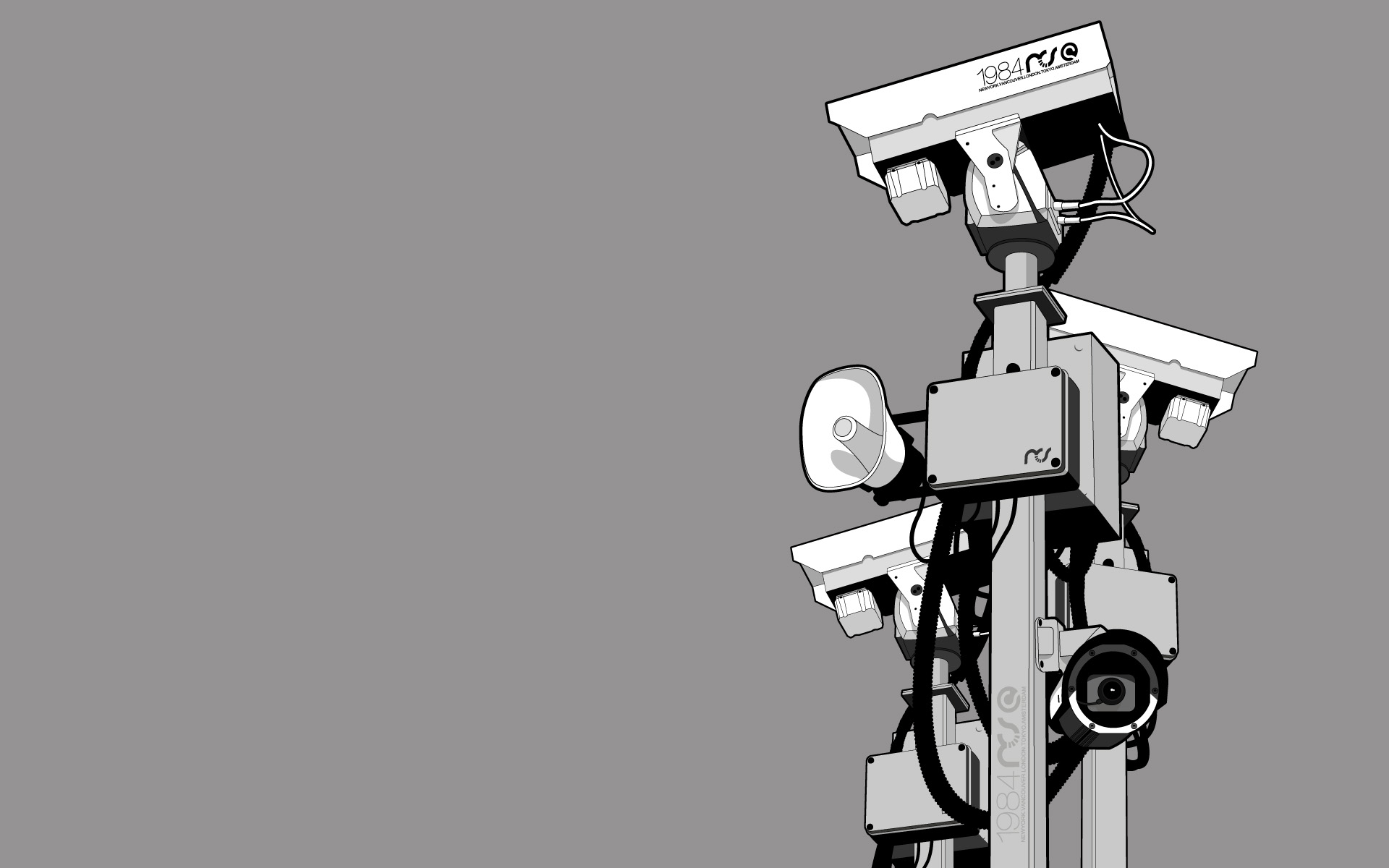 nejen vězení, ale celá společnost

interní kontrola delikventa a policejní kontroly společnosti 

vzniká aparát, který dovoluje kontrolovat skrze delikventy celé sociální pole

takže internovaná delikvence se stává “politickou pozorovatelnou”
trestní systém se otevírá metodám kontroly vypracovaným v různých oblastech tehdejší společnosti (vojenství, školství, nemocnice) 

všechny tyto techniky moci jsou založeny na rozřazení individuí v přesně strukturovaném prostoru a přísně uspořádaném čase

každé individuum je disciplinováno v příslušné sérii podléhající fungující normě

nové mocenské vztahy jsou spjaty s pozitivním fungováním normy, která si postupně podřizuje všechny životní projevy člověka  jako bytost pracující, jako část populace

Foucault detailně analyzuje především sexualitu
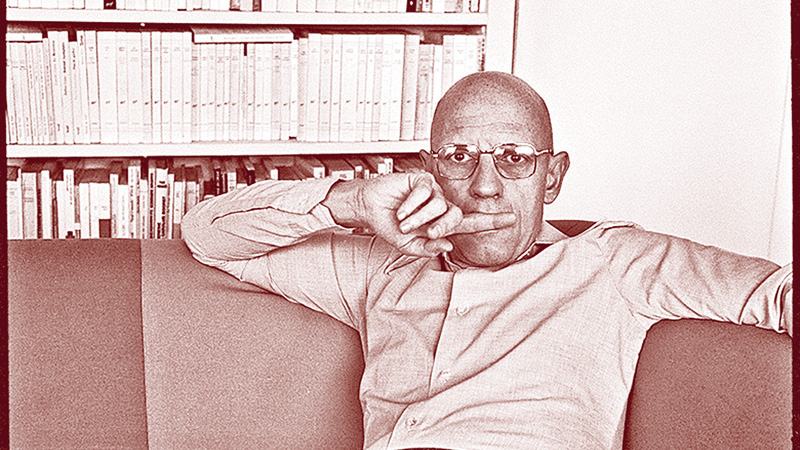 disciplinační společnost
moderní společnost lze dle Foucaulta označit za “disciplinární” – disciplínu však není možno identifikovat s mocí obecně nebo s určitou institucí: 

disciplína je pouze typ moci, technologie, protínající společně se souřadnicemi jiných strategií určitou instituci či aparát
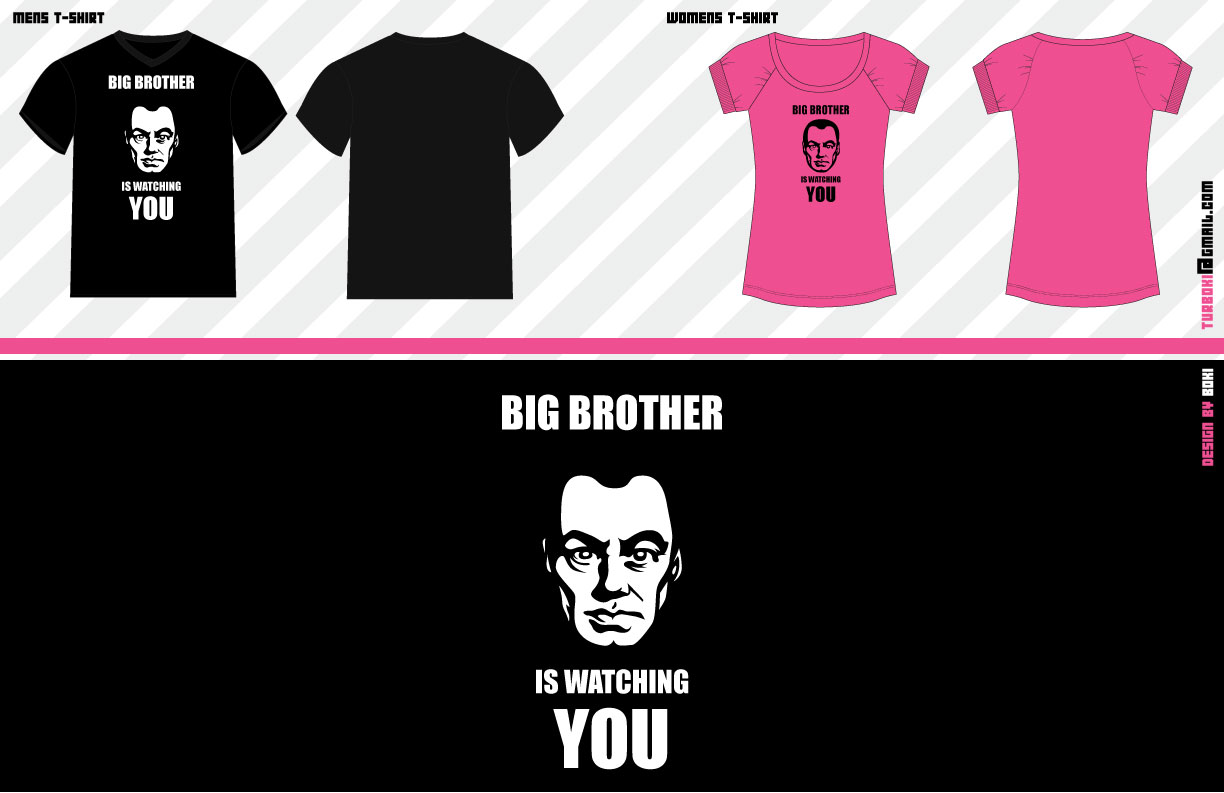 panopticon
trestní právo se týká toho, co lze o zločinu vypovídat

je to režim řeči, který klasifikuje zločiny a předepisuje tresty

vězení je naproti tomu viditelnost, stavba z kamene, kterou definuje 

centrální věž obkroužená celami -  umožňuje dohlížiteli vidět a nebýt viděn

dominace vizuálního v současném světě
panoptikon
co je to Panopticon?
viditelnost, metafora celé společnosti  JEREMY BENTHAM: panopticon (metafora) model pro disciplinární moc

princip dohledu: musím se chovat tak jako by mě viděli. Strážný tam nemusí být. 

princip kontroly, viditelnosti (příklad kamer)

disciplinace celé společnosti, ale i individuí 
pohled, dohled (příklad kamery), metafora prostoru
moc x autorita x násilí

vlastnit moc: předpoklad subjektu moci (panovník, nositel moci), fyzická rovina donucení lidí jednat určitým způsobem (násilí, mučení, vězení, oběšení)

moc jako síť mezi dominujícím a tím, komu je vládnuto 

Weber: moc je legitimní užití násilí, privilegovaně ho má stát, Bourdieu: koncentrace kapitálů
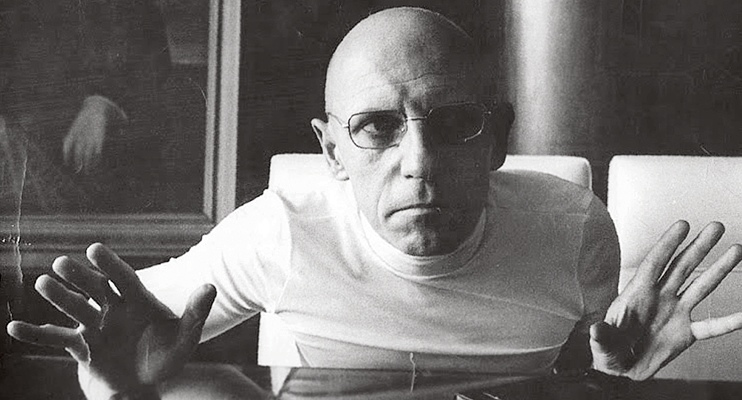 co je to moc?
my všichni jsme nositelé moci_ učitelé, školy, prodavači, továrny, manažeři, věznice, soudy

moc působí na mikrofyzické úrovni_ gesta, organizace času, prostoru

moc není individuem konsolidovaná a není homogenní dominací nad ostatními

moc je něčím, co cirkuluje, co individua vykonávají a zakoušejí moc. Individua jsou také elementy artikulace moci, spíše než jejím cílem
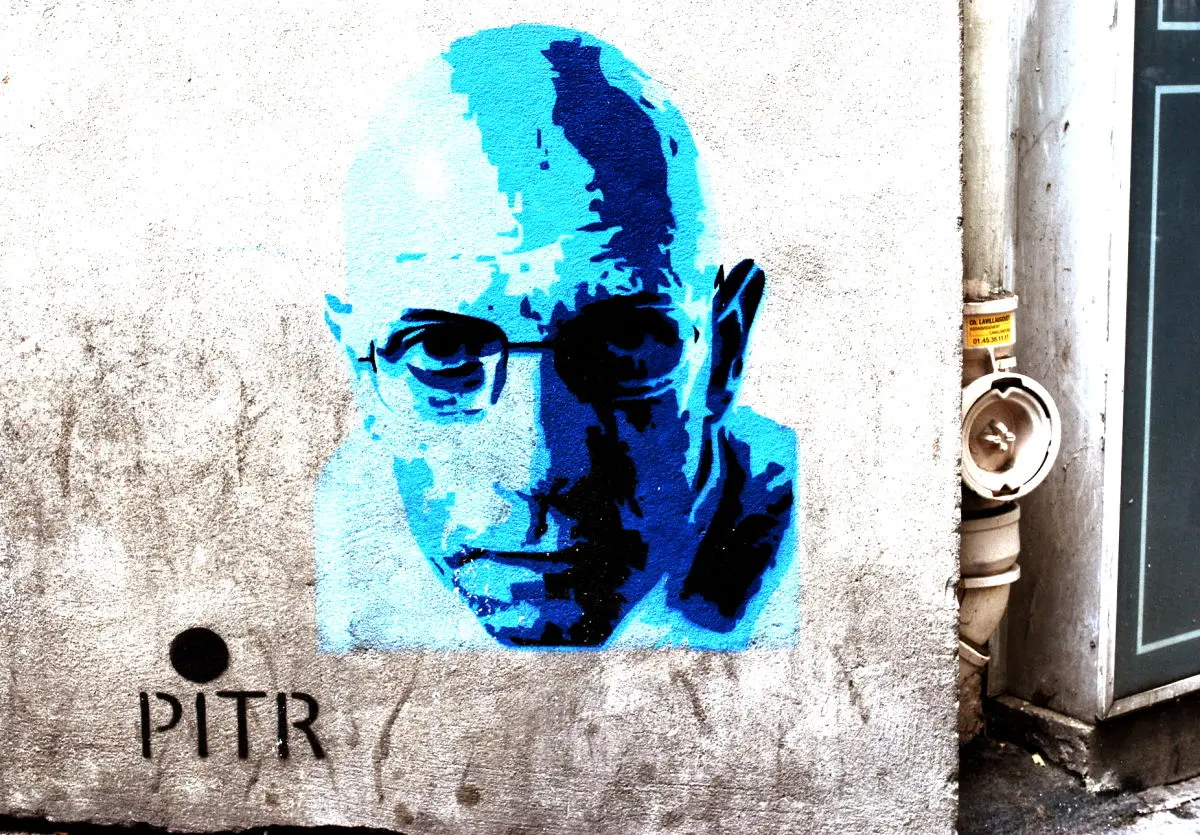 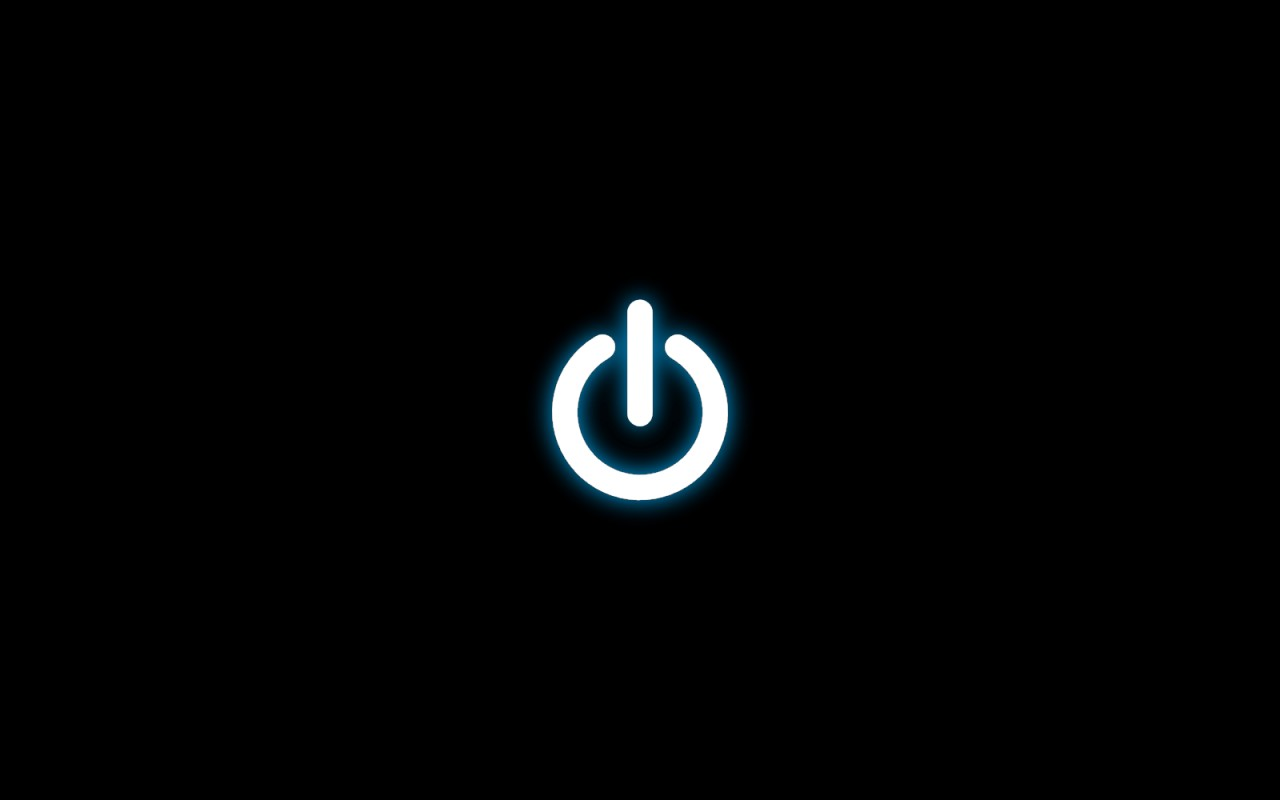 jak studovat moc?moc jako vztah
moc není žádná substance, ani atribut, po jehož původu bychom měli pátrat

moc je vztah mezi silami; nebo obráceně, každý vztah mezi silami je vztahem moci 

neklade se tudíž otázka “Co je moc a odkud přichází?”, ale “jak se vykonává?”

Dalším stupněm rozlišení vztahů moci je jejich oddělení od praxe násilí
jak studovat moc?moc jako vztah
Foucault provádí rozlišení mocenských vztahů “weberovskou” definicí: 

To, co definuje mocenský vztah, je ve skutečnosti způsob jednání, které na ostatní nepůsobí přímo a bezprostředně, nýbrž které působí na jejich vlastní jednání. 

„Jednání působící na jednání, zasahující možná či skutečná jednání, přítomná či budoucí jednání”
internalizace moci/dohledu_ příklad těla
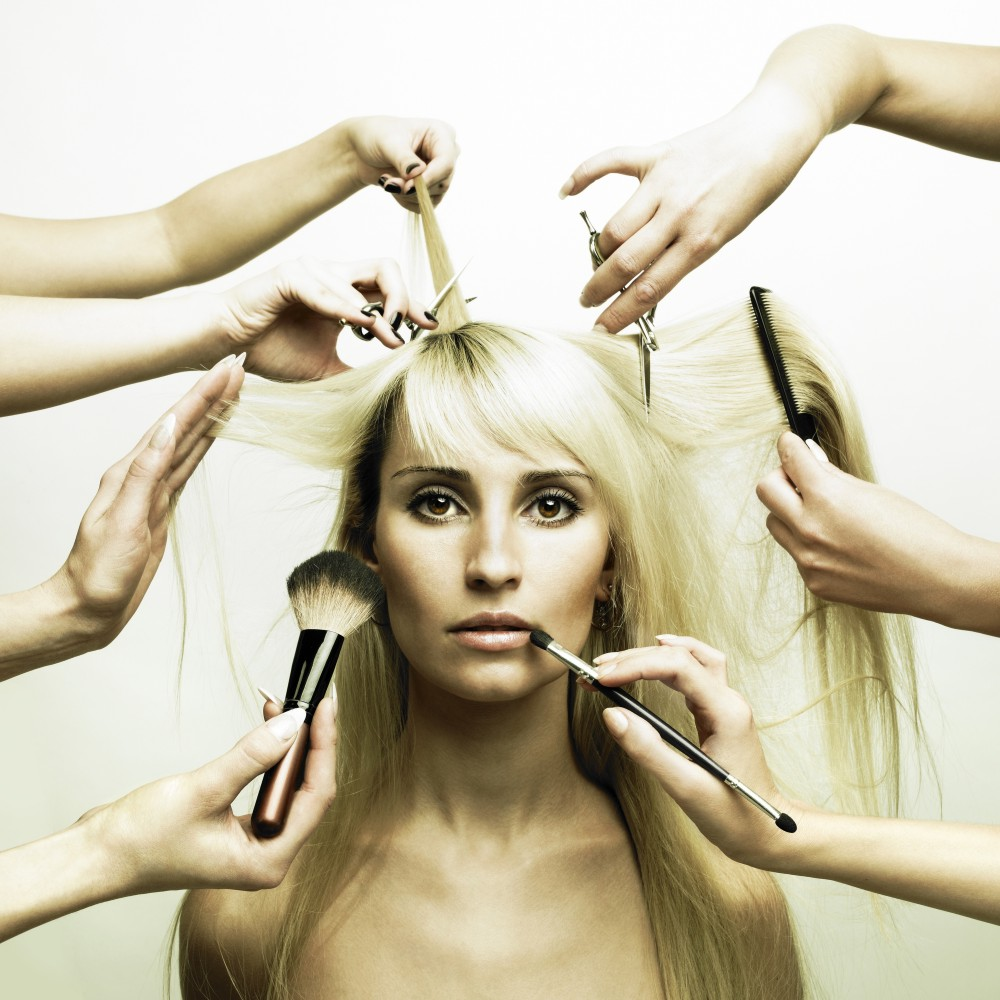 moc individualizující a moc totalizující
praktiky vládnutí 
praktiky dominace

praktiky já/techniky já/subjektivace
musí participovat Subjekt, musí přijímat, akceptovat identitu žáka, učitele, pacienta

ke konci 18. století se objevuje nový fenomén, nová distribuce individualizované moci: moderní stát 

stát integruje jedince prostřednictvím normalizace, disciplinace a konformity
governmentalita
Michel Foucault
způsob produkce občanů vhodných a schopných naplnit politiky vládnutí 
způsob tvorby praktik (mentalit, racionalizací či technik), prostřednictvím kterých je lidem, populacím vládnuto

Lukes: Power: A radical view. 1974 – trojrozměrné pojetí moci, nejen A působí na B proti jeho vůli, ale B to chce, má zvnitřněnu představu o tom, co by mělo chtít – variace na Marxovo falešné vědomí.
Sám Lukes se vztahuje ke Kantovi a k obecné human condition – lidé si neuvědomují svoje objektivní (Marx), transcendentní (Kant) zájmy
Jeden rozměr: moc se uplatňuje zjevně, druhý: moc se uplatňuje skrytě, třetí: lidé ani nemají představu o tom, že jsou ovládání.
biomoc 

biopolitika
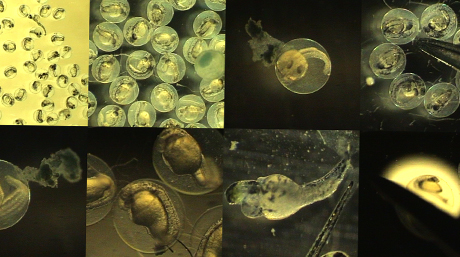 „Ale život, o nějž tu běží, není právní existence panovníka, nýbrž biologická existence populace. Stala-li  se snem moderní moci genocida národa, nejde tu o návrat starodávného práva zabíjet; je to proto, že moc se klade na rovinu života, druhu, rasy a masového fenoménu populace, a na ní se také vykonává“ (Foucault 2002:160)
biomocMichel Foucault
Vůle k vědění, Zrození biopolitiky, Je třeba bránit společnost

- anatomo-politika lidského těla

 biopolitika populace 

regulace/tělo-prostor, regulativní kontroly 
populace jako problém politický, vědecký, biologický, jako problém moci
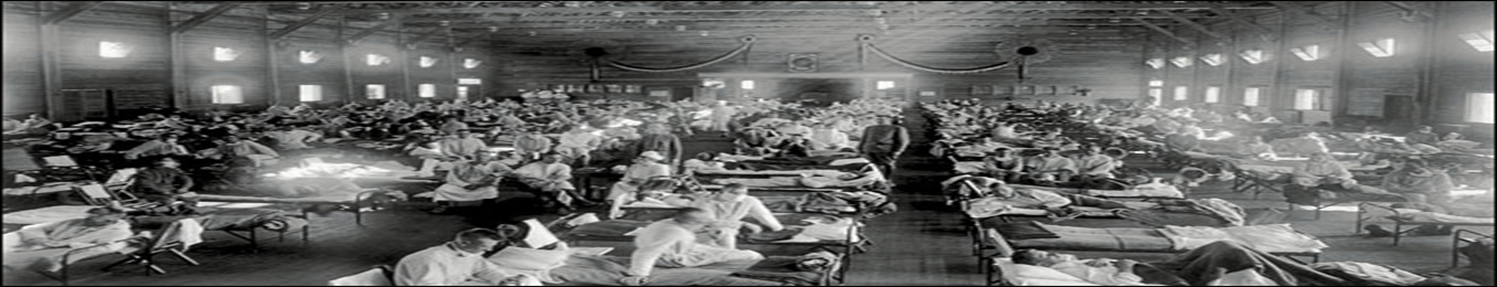 [Speaker Notes: tělo jako stroj, na zvyšování a zdokonalování jeho schopností, na růst jeho užitečnosti a poslušnosti, na jeho zakomponování do sfér administrativní správy a  ekonomické kontroly: to vše vytvářely formy moci, které Foucault nazývá 
na mechaniku živého a podklad biologických procesů: plodnosti, porodnosti, úmrtnosti, zdravotního stavu, apod.]
„Disciplíny těla a regulování populace konstituují dva póly, kolem nichž se rozvíjí moc nad životem. Zavedení této technologie dvou tváří — anatomické a biologické, individualizující a klasifikující, obrácené k projevům těla a zaznamenávající procesy života — během klasického věku charakterizuje moc, jejíž hlavní funkcí již od nynějška nebude zabíjet, nýbrž prosazovat krok za krokem život. Starodávná moc smrti, symbol panovníkovi moci, je nyní důsledně zatlačována do pozadí pěstováním těla a racionální správou života. Během klasického věku došlo k rychlému vývoji rozmanitých disciplín – škol, kolejí, kasáren, dílen; objevily se problémy porodnosti, dlouhověkosti, veřejného zdraví, bydlení, migrace na poli praktické politiky a ekonomických pozorování; nastala exploze rozmanitých a početných technik, které mají zajistit podrobení těla a kontrolu populace. Tímto se otevírá éra „biomoci“ 
					(Foucault 1999:162)
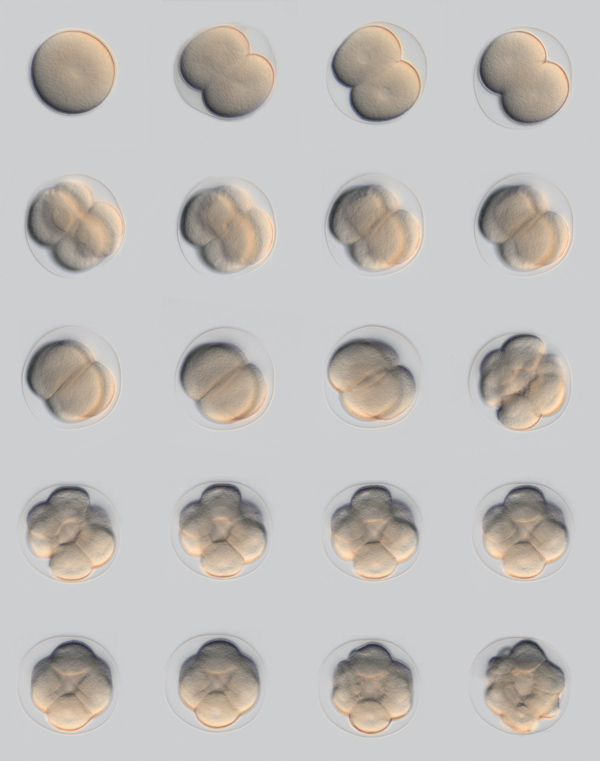 biomoc – biopolitika populace
pěstování těla a racionální správa života

školy, koleje, kasárna

problémy porodnosti, dlouhověkosti, veřejného zdraví, bydlení, migrace na poli praktické politiky

rozmanité techniky, které mají zajistit podrobení těla a kontrolu populace Tímto se otevírá éra „biomoci“. 
(viz Foucault 2002)
moderní národní biomoc
specifická forma moderní administrace života ve společnosti, forma moci, která činí lidský život a jeho projevy viditelnými 

zároveň je prostřednictvím ní tento život racionálně vytvářen a disciplinován. 

produktivní a racionální vytváření a správy lidských životů, těl, populací. 

důležitá hranice mezi tím, co má žít a co musí zemřít.
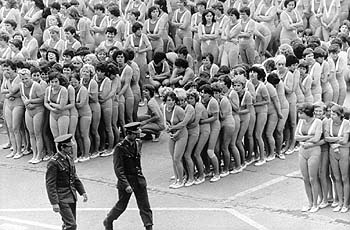 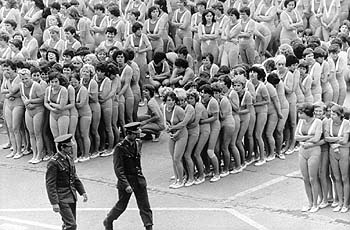 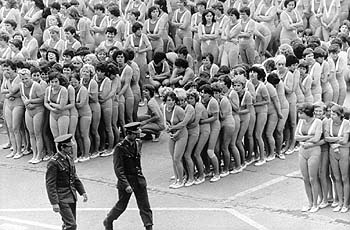 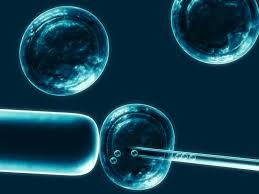 moderní národní biomoc
přičemž smrt není „pouze“ smrtí fyzickou, biopolitické postupy život redukují sociálně

„smrt“ - společensky i jako 
vyhnání, 
odsun, 
zničení, 
uzavření do ghett, 
věznic, 
či ustanovení speciálních statusů pro určité skupiny obyvatel
[Speaker Notes: kdy jim je umožněno koexistovat ve společnosti, ale jsou připraveni o specifická práva, či o podíl na sociálních aktivitách, jako např. volební právo pro ženy, občané druhé kategorie, apod. 
(viz Lemke in Stingelin 2003)]
Foucault: Je třeba bránit společnost
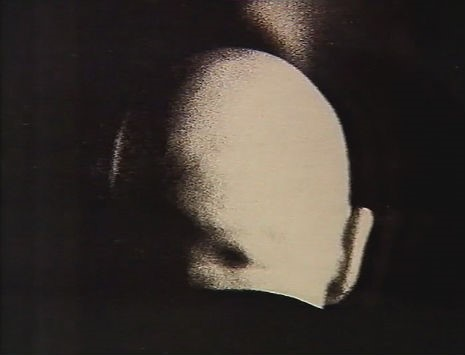 biopolitika: snaha dosáhnout globální homeostáze bezpečnosti celku v poměru k vnitřním nebezpečím.

příklad města, sexuality (průniku disciplinace a regulace, organismem a populací)
normalizace
rasismus
biologické občanství
„A new kind of citizenship is taking shape in the age of biomedicine, biotechnology and genomics. We term this ‘biological citizenship“.

					Rose and Novas, 2005:439
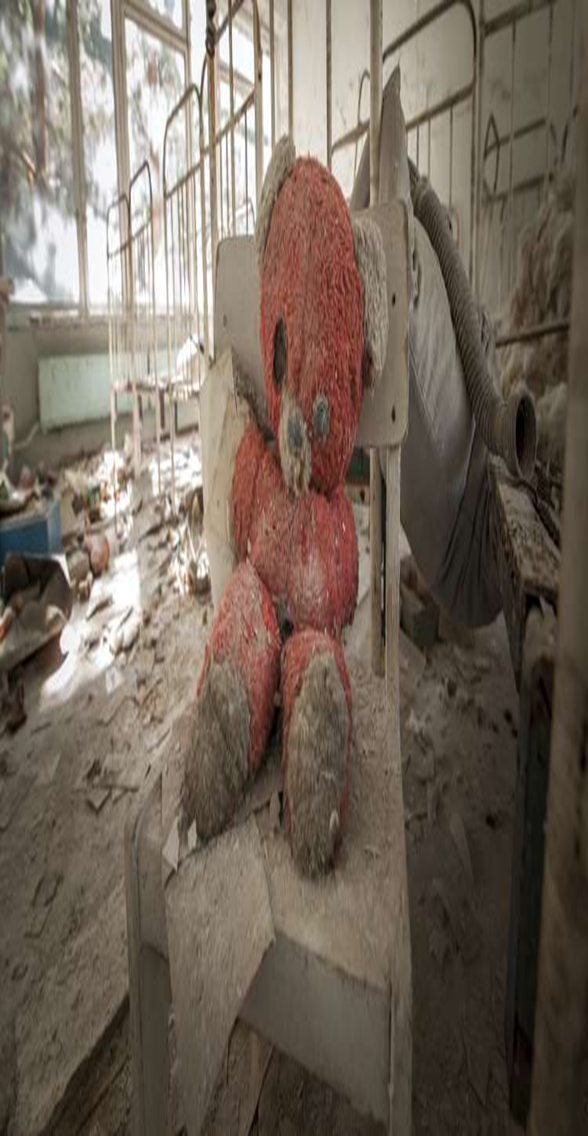 doba genomická
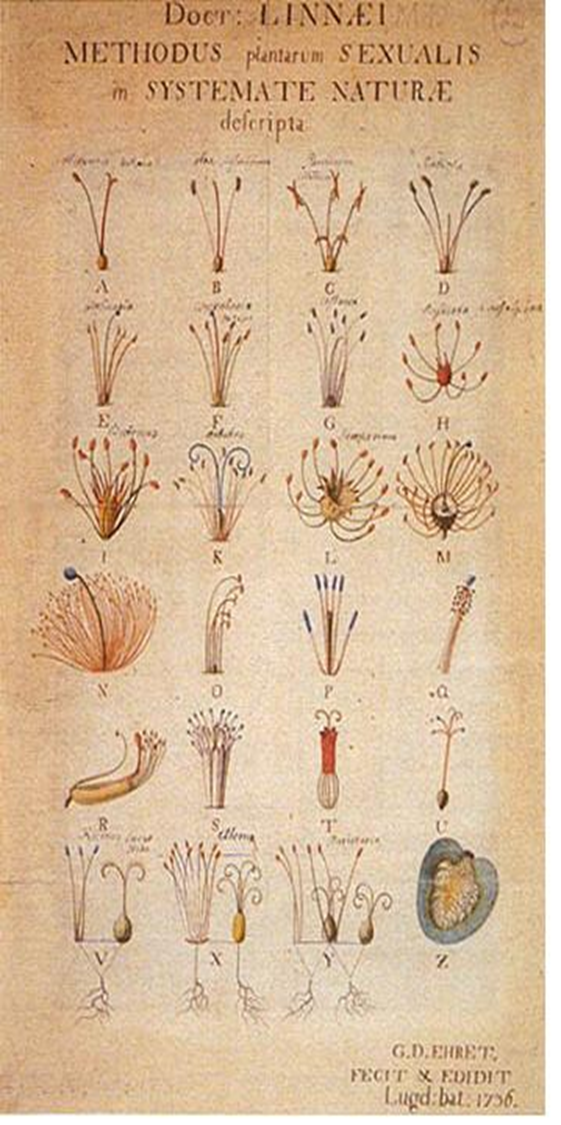 “ti, kteří mohou žít a ti, kteří mají zemřít”
společnost jako biologizované kontinuum
hierarchie a klasifikace
bios jako otázka politiky a purifikace
starověká klasifikace

Linné a moderní desire to classify

Foucault: rasismus_ ne jen etnické kategorie,  ale vnitřní ohrožení, „které dovoluje screening  každého a všeho  v dané společnosti ”
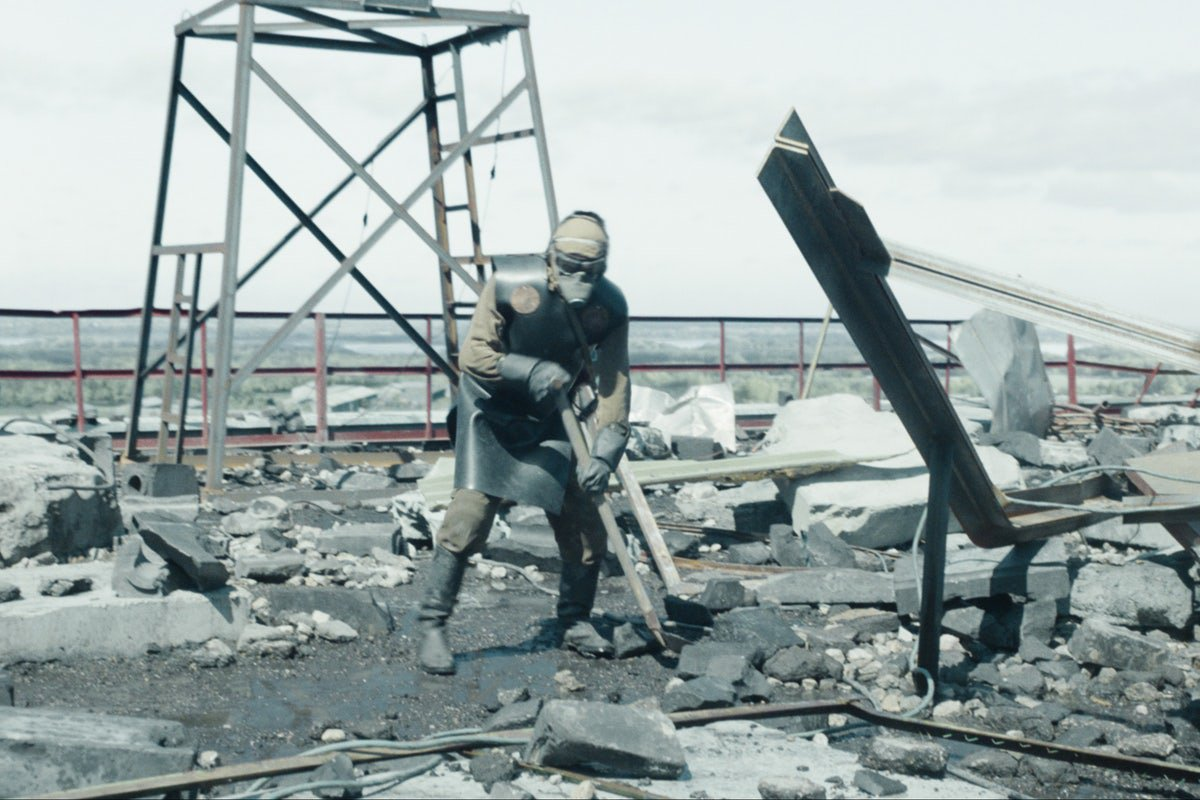 Adriana Petryna_ Life Exposed_ Chernobyl
biological robots
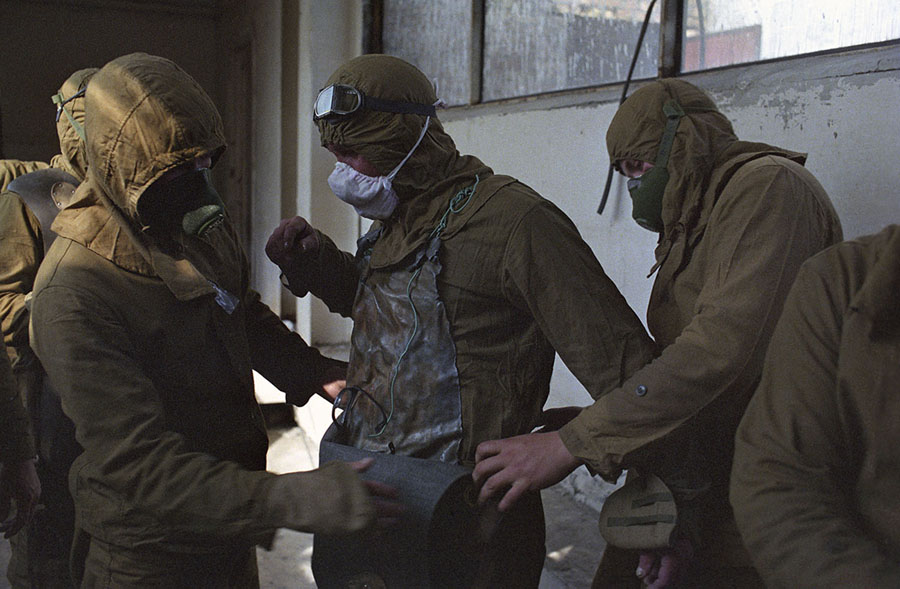 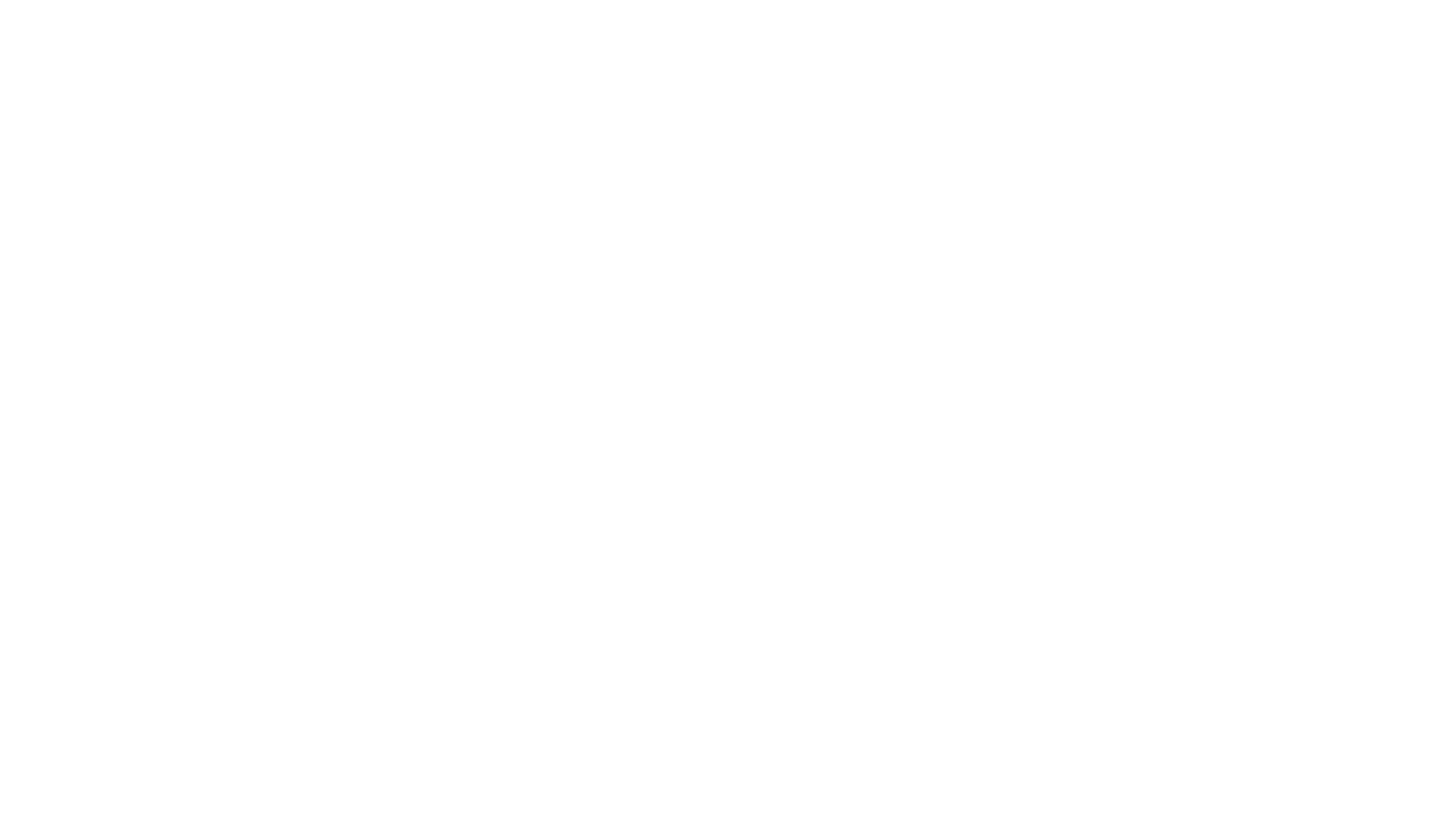 klasická bio-moc
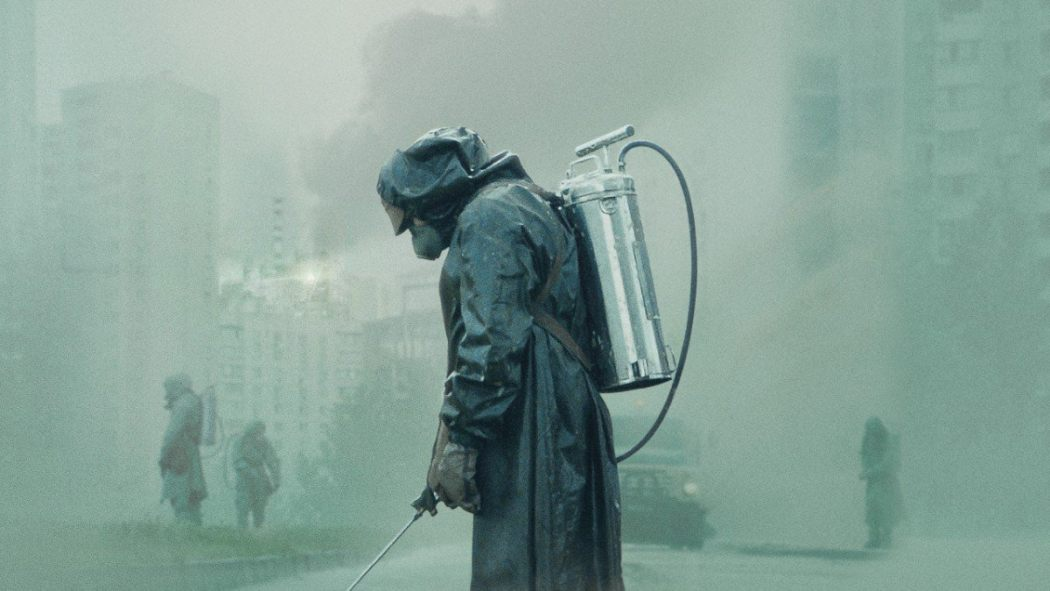 vykonává ji stát
stát jako hlavní biopolitický aktér
centrem je tělo
tělo jako konzistetní jednotka,
disciplíny
národ a populace
exkluze/inkluze
válka
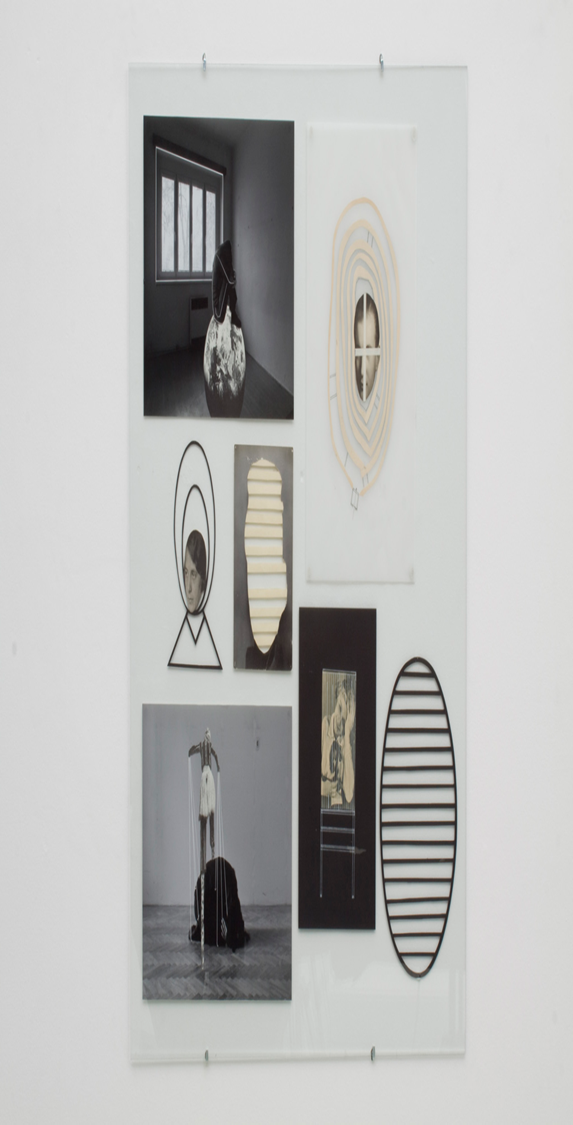 nová biomoc/biopolitika
molekularizace života & tělo jako   informace/informatika

 mikrofyzika

 politika biohodnoty

 rhizomický charakter

 transnacionální/globální orientace
deleuze
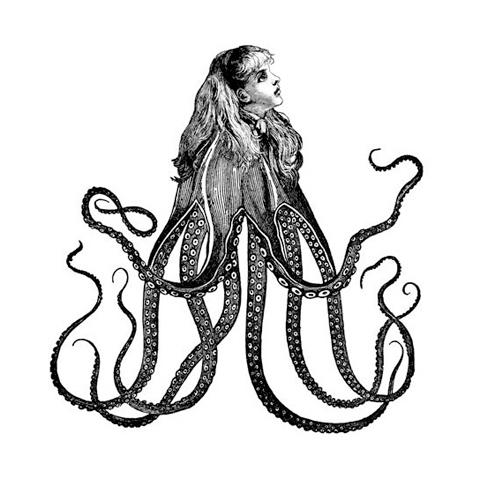 "Rhizome nemá žádný začátek ani konec; je pořád uprostřed, mezi věcmi, mezibytí, intermezzo. Strom je odnož (synovství, vyrůstání z), rhizom je však spojení, aliance". 	 Deleuze/Tisíc plošin)
http://www.youtube.com/watch?v=lP1cCjBkWZU
biobanky
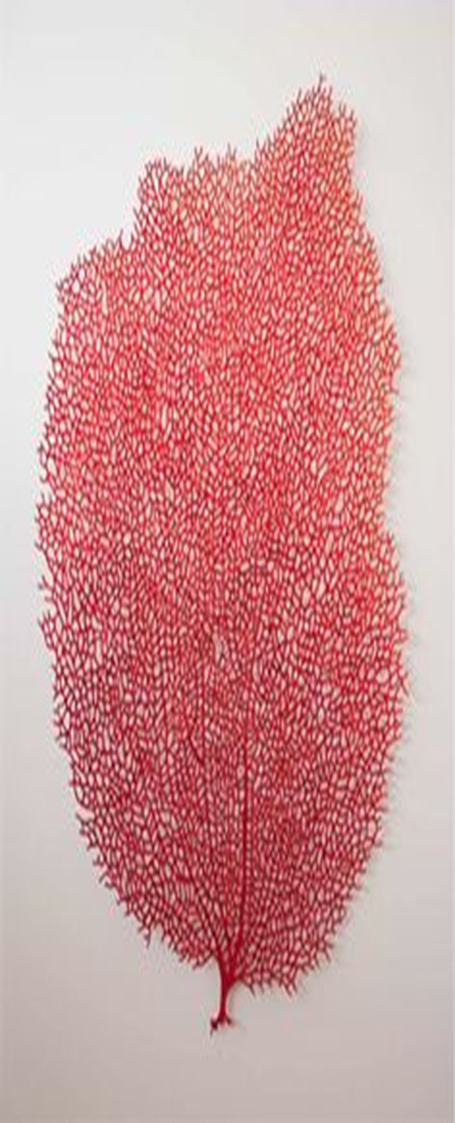 geny, spermie, vajíčka, kmenové buňky, tkáně

De Code Island

Národní DNA databáze
https://www.uoou.cz/databaze-dna/ds-2479/p1=2479
Česká gen-báze
http://www.genebaze.cz/cgi-bin/czdna.cgi
biopolitika v čase koronaviru
https://critinq.wordpress.com/2020/04/02/biopolitics-in-the-time-of-coronavirus/?fbclid=IwAR3cZtJC4uCoPLLV_EnMFI8gJbZ4FU__OXaJW4E9njqPWYDnaAcXzC54skA
vztah mezi mocí a věděním: IDEOLOGIE
Marx – falešné vědomí, fetišizace, odzizení
Mannheim – Ideologie a utopie
Gramsci - hegemonie
Althusser - Ideological State Apparatuses (1969)
Lévi-Strass – ideologie nebo mytologie?
Foucault – dohled, disciplinace, rezistence, vědění/moc, normalizace
Geertz – ideologie jako kulturní systém, symboly
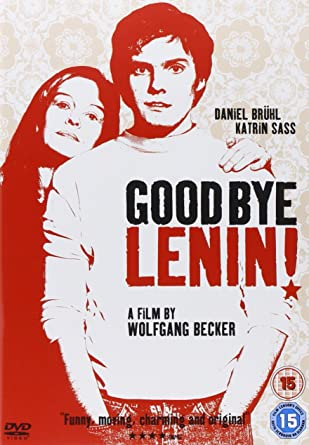 vztah mezi mocí a věděním: ideologie
teorie zájmů: ideologie je zbraní a maskou 

projevy zkoumání v kontextu univerzálního boje o převahu. Lidé bojují o moc

marxistická tradice

závislost aktérů ideologie na sociální pozici, zejména soc. třídě
myšlenky jsou zbraně a výborný způsob, jak institucionalizovat určitý pohled na skutečnost –zastávaný určitou skupinou, třídou, je chopit se politické moci a prosadit ho

falešné vědomí_ klame neinformované lidi
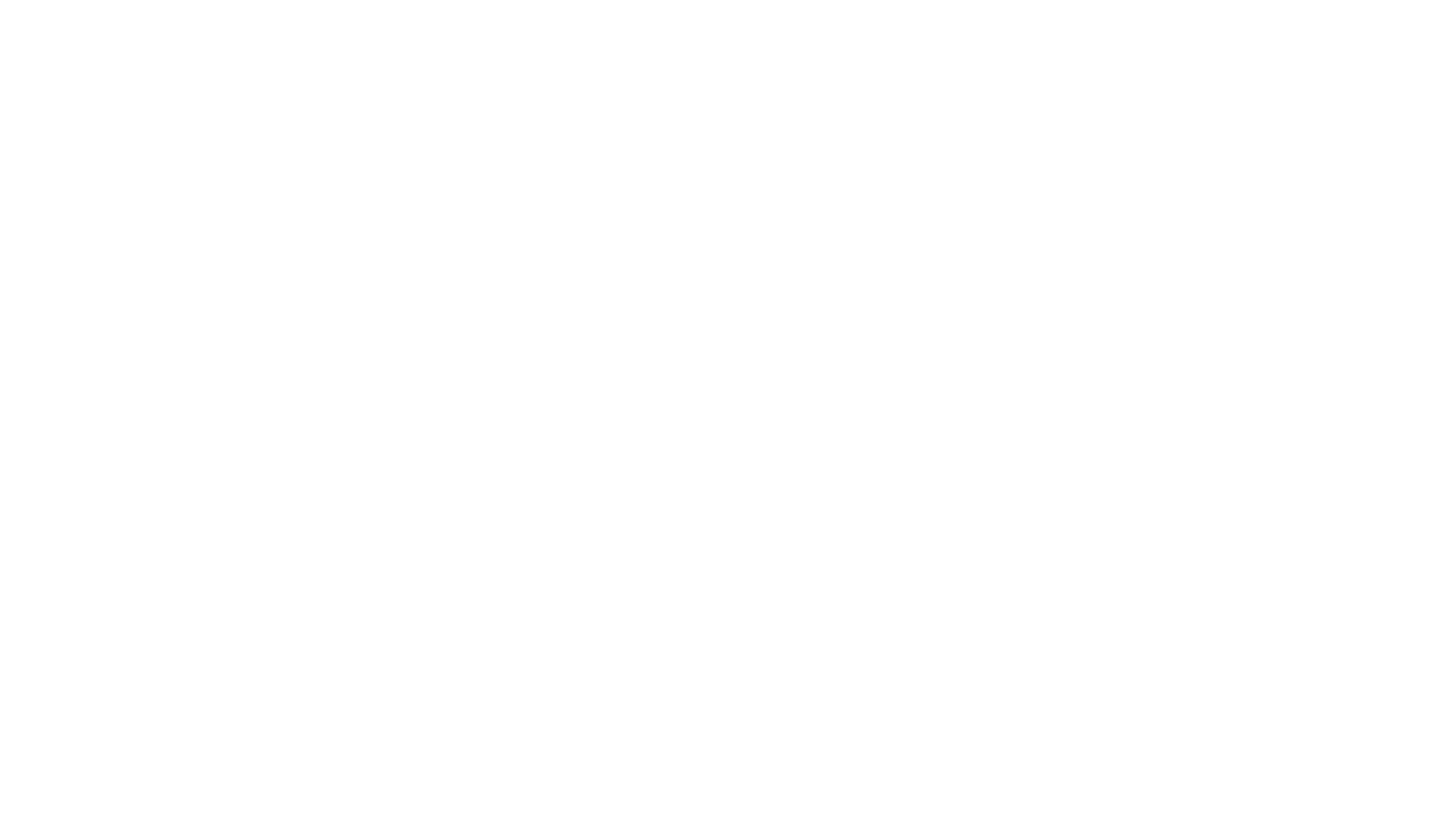 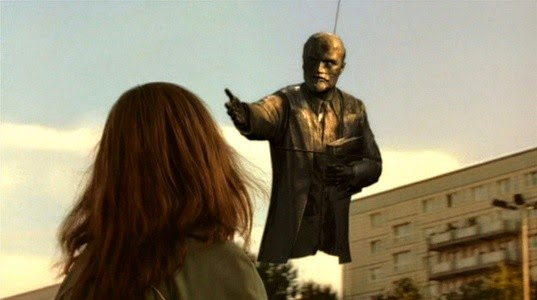 vztah mezi mocí a věděním: ideologie
teorie napětí: ideologie příznakem a lékem, id. Projevy jsou zkoumány v kontextu trvalé snahy o nápravu sociopsychologické nerovnováhy

lidé utíkají před pocitem úzkosti_sociální psychologie, Freud
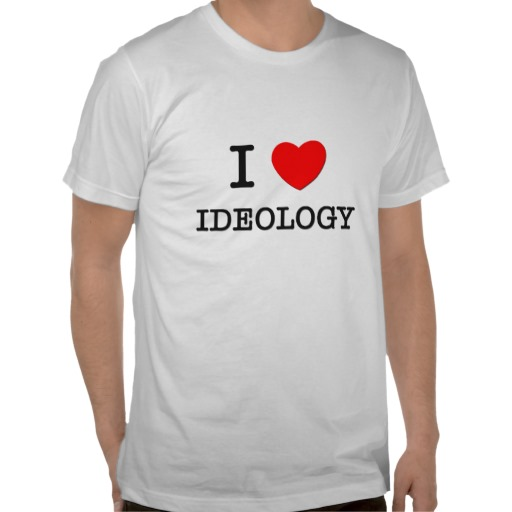 vztah mezi mocí a věděním: ideologie
ideologie jako kulturní systém: kultura, diskurz

systém významů (média) 

Clifford Geertz, role symbolů a sdíleného vědění

Michel Foucault
město, mor, Foucault, panoptikon
„Dangerousness, meant that the individual "must be considered by society at the level of his potentialities (ses virtualites) and not at the level of his acts," not as someone who had actually violated a law, but as someone whose potential behavior had to be subject to control and correction“. 
							
									Abnormal, xxxiii
abnormal
„Expert psychiatric opinion makes it possible to transfer the point of application of punishment from the offense defined by the law to criminality evaluated from a psychologico-moral point of view.“ (Abnormal/Foucault: p.16)

„What is essential is that it makes it possible to resituate the punitive action of judicial power within a general corpus of reflected techniques for the transformation of individuals“.
 (Abnormal/Foucault: p.16)